Mathematics
Constructing Quadrilaterals 

Downloadable Resource
Miss Oreyomi
Miss Oreyomi
‹#›
Questions
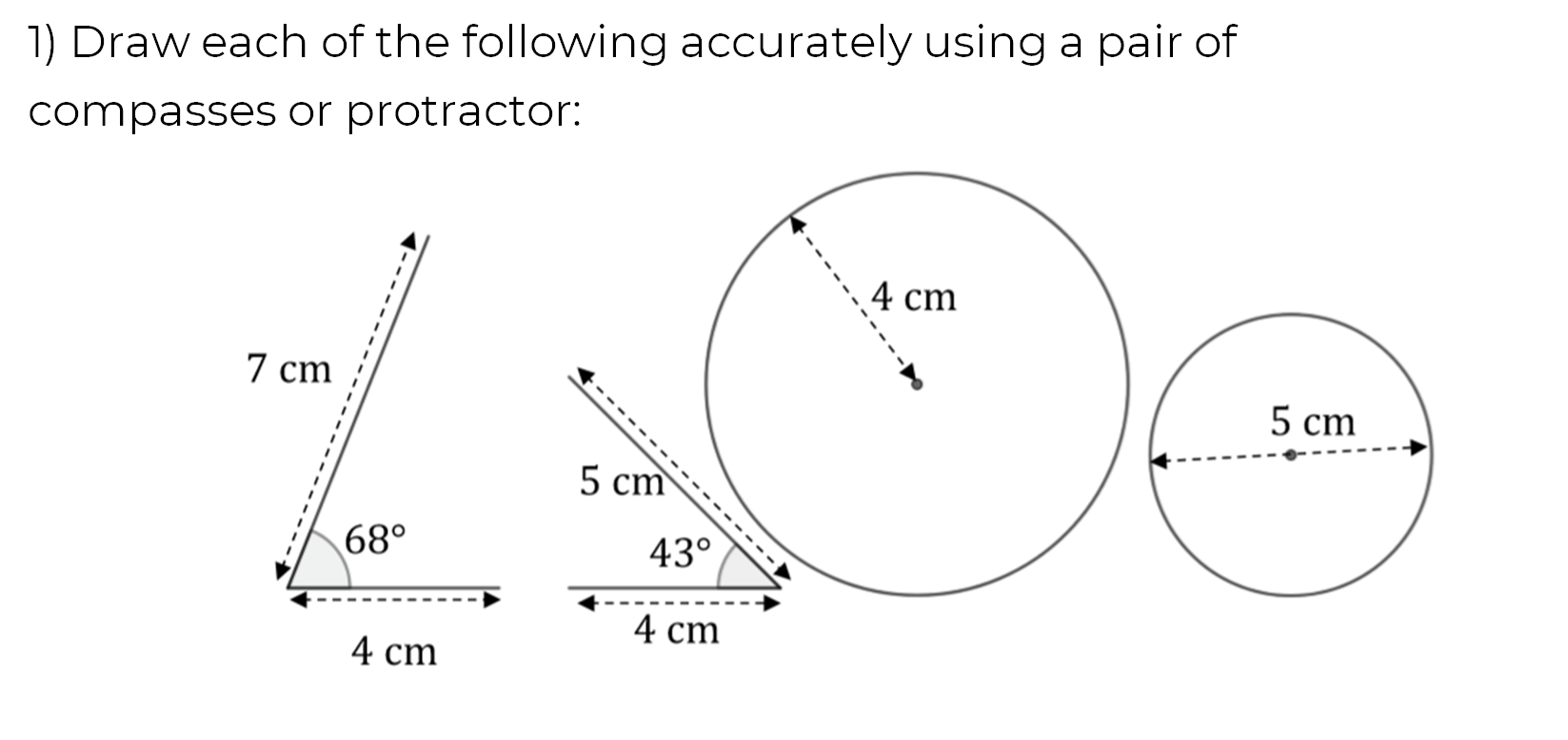 ‹#›
Questions
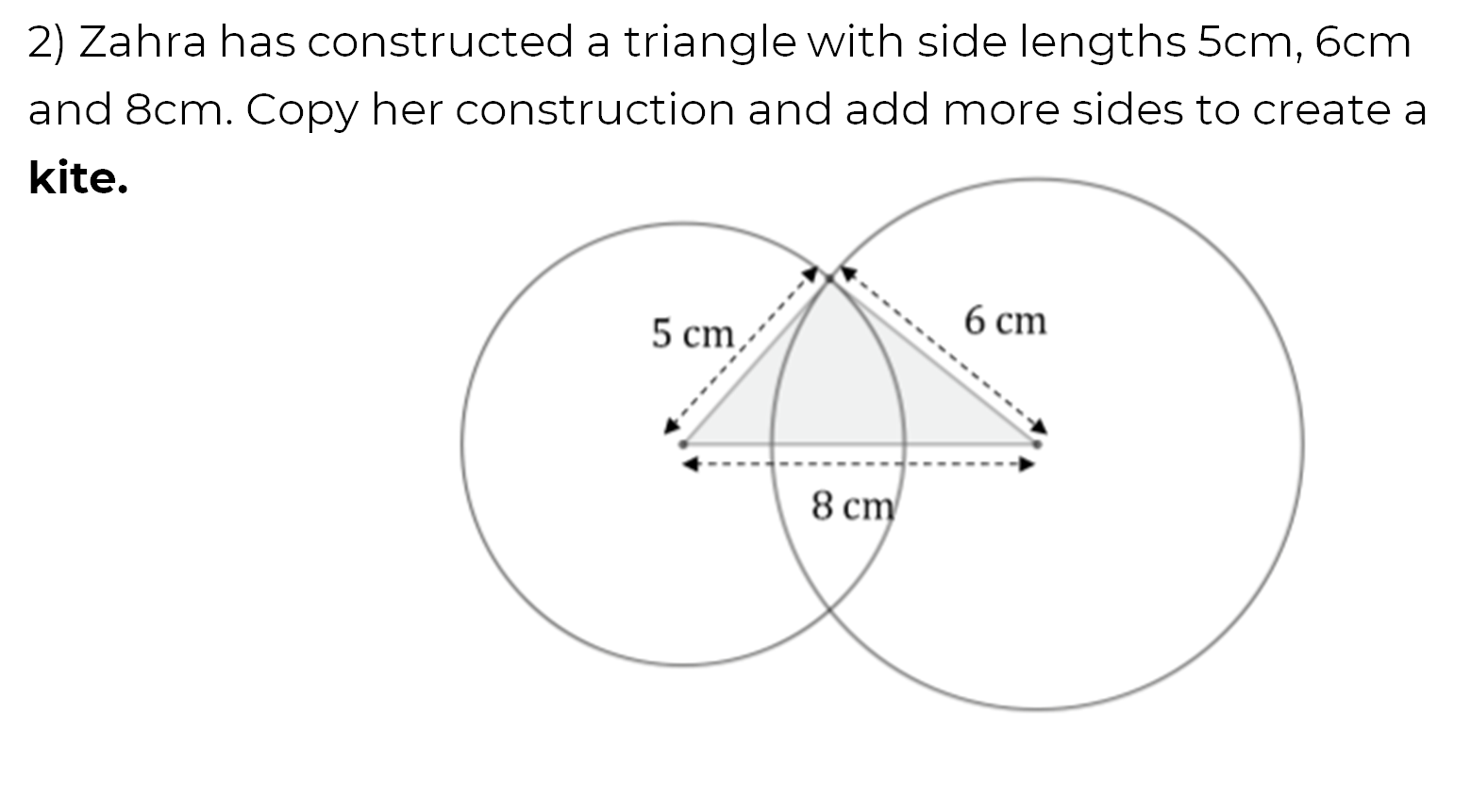 ‹#›
Questions
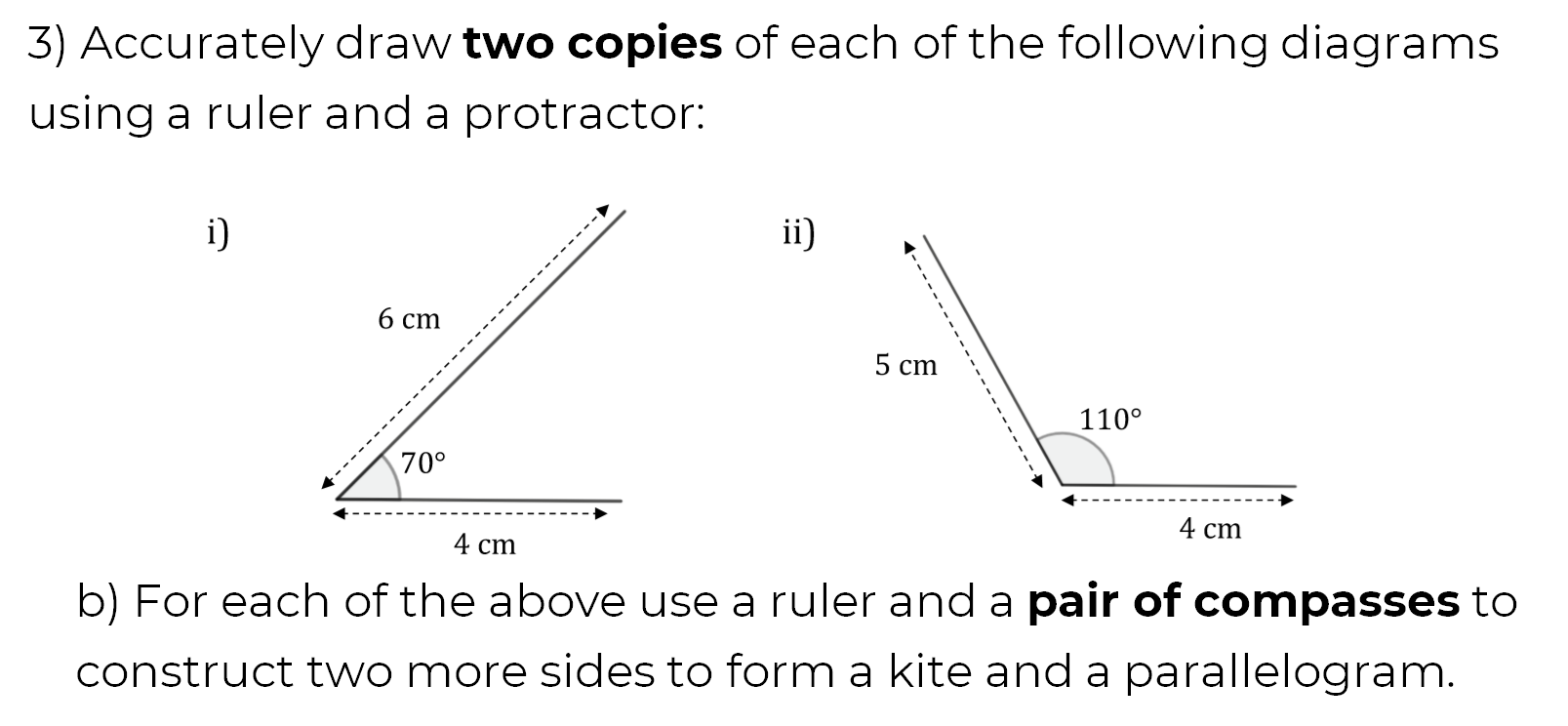 ‹#›
Questions
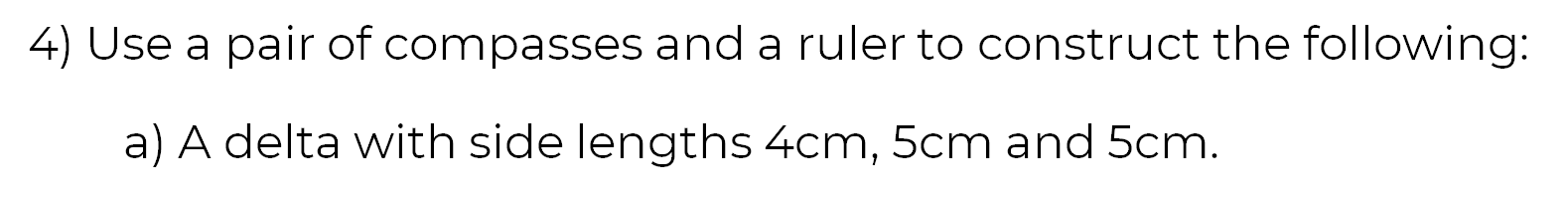 ‹#›